Publicación #02
PULSO CIUDADANOMayo 2022 / 30 de mayo al 8 de junio
Percepción Contexto Económico /Evaluación de Gobierno / Problemas país / Covid-19 / Retiros AFP-CTS / Viruela del mono
Norma ISO 20.252
Este estudio se ha realizado en cumplimiento de la Norma ISO 20.252, norma internacional que establece los términos y definiciones así como los requisitos de servicio para organizaciones y profesionales que llevan a cabo investigaciones de mercado, social y opinión.
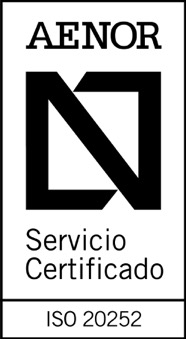 Activa esta certificada en la Norma ISO 2252 hasta el año 223, 
Certificación que es auditada por AENOR.
Antecedentes
Activa, con el interés de hacer un aporte a la discusión en temas de Opinión Pública, ha decidido lanzar Pulso Ciudadano, un estudio de opinión. Utiliza una metodología de entrevistas online  por medio de un Panel Online representativo a nivel nacional.

La muestra de 30 de mayo al 8 de junio de Mayo 2022 es de 1026 casos con cobertura nacional.

Los temas estudiados son:
Percepción de la situación económica del país.
Principales problemas del país. 
Evaluación presidente y del Gobierno. 
COVID-19.
Retiros AFP-CTS
Viruela del mono
Metodología
Tamaño y segmentación muestral
Para proyectar resultados poblacionales, cada segmento fue ponderado por su peso real en la población. 
Las variables de ponderación son a nivel de: edad, género, zona y GSE.
(*) Error muestral calculado bajo supuesto de aleatoriedad simple, un nivel de confianza del 95% y varianza máxima del estimador proporcional.
Perfil de ponderación
POSICIÓN POLÍTICA
¿Cuál es tu posición política, independiente que seas militante de algún partido político?
Edad
Zona
50%
50%
GSE
Sexo
Situación actual del país: Percepción del avance del Perú
APERTURA POR SEGMENTOS
En general, considerando todos los aspectos, económicos, valóricos, políticos, sociales … ¿Crees que Perú avanza en…?
GSE
EDAD
SEXO
ZONA
TENDENCIA 
POLÍTICA
POSICIÓN 
ANTE EL 
GOBIERNO
Datos expresados en porcentajes (%). Sobre la Base del Total Entrevistas (N: 1026 EM: +/- 3,1%)
Evolutivo situación actual del país: Percepción del avance del Perú
En general,  ¿crees que Perú avanza en…?
Datos expresados en porcentajes (%). Sobre la Base del Total Entrevistas (N: 1026 EM: +/- 3,1%)
Situación actual del país: Percepción del progreso del Perú
APERTURA POR SEGMENTOS
En general, y considerando todos los aspectos, ¿Consideras que actualmente Perú está progresando, estancado o en retroceso?
GSE
EDAD
SEXO
ZONA
TENDENCIA 
POLÍTICA
POSICIÓN 
ANTE EL 
GOBIERNO
Datos expresados en porcentajes (%). Sobre la Base del Total Entrevistas (N: 1026 EM: +/- 3,1%)
Evolutivo situación actual del país: Percepción del progreso del Perú
En general, y considerando todos los aspectos, ¿Consideras que actualmente Perú está progresando, estancado o en retroceso?
Datos expresados en porcentajes (%). Sobre la Base del Total Entrevistas (N: 1026 EM: +/- 3,1%)
Situación económica país: Evaluación actual
APERTURA POR SEGMENTOS
¿Cómo calificarías la situación económica actual del país?
GSE
EDAD
SEXO
ZONA
TENDENCIA 
POLÍTICA
POSICIÓN 
ANTE EL 
GOBIERNO
Datos expresados en porcentajes (%). Sobre la Base del Total Entrevistas (N: 1026 EM: +/- 3,1%)
Evolutivo situación económica del país: Evaluación actual
¿Cómo calificarías la situación económica actual del país?
Datos expresados en porcentajes (%). Sobre la Base del Total Entrevistas (N: 1026 EM: +/- 3,1%)
Situación económica país: Comparación con año anterior
APERTURA POR SEGMENTOS
Comparando la situación económica actual del país con la de hace un año atrás, dirías que hoy está…
GSE
EDAD
SEXO
ZONA
TENDENCIA 
POLÍTICA
POSICIÓN 
ANTE EL 
GOBIERNO
Datos expresados en porcentajes (%). Sobre la Base del Total Entrevistas (N: 1026 EM: +/- 3,1%)
Evolutivo económica país:Comparación con año anterior
Comparando la situación económica actual del país con la de hace un año atrás, dirías que hoy está…
Datos expresados en porcentajes (%). Sobre la Base del Total Entrevistas (N: 1026 EM: +/- 3,1%)
Situación económica país: Proyección a futuro
APERTURA POR SEGMENTOS
Pensando en el futuro, crees que la situación económica del país en un año estará…
GSE
EDAD
SEXO
ZONA
TENDENCIA 
POLÍTICA
POSICIÓN 
ANTE EL 
GOBIERNO
Datos expresados en porcentajes (%). Sobre la Base del Total Entrevistas (N: 1026 EM: +/- 3,1%)
Evolutivo económica país:Comparación con año anterior
Comparando la situación económica actual del país con la de hace un año atrás, dirías que hoy está…
Datos expresados en porcentajes (%). Sobre la Base del Total Entrevistas (N: 1026 EM: +/- 3,1%)
Situación económica personal: Evaluación actual
APERTURA POR SEGMENTOS
¿Cómo calificarías tu situación económica actual?
GSE
EDAD
SEXO
ZONA
TENDENCIA 
POLÍTICA
POSICIÓN 
ANTE EL 
GOBIERNO
Datos expresados en porcentajes (%). Sobre la Base del Total Entrevistas (N: 1026 EM: +/- 3,1%)
Situación económica personal: Evaluación actual
¿Cómo calificarías tu situación económica actual?
Datos expresados en porcentajes (%). Sobre la Base del Total Entrevistas (N: 1026 EM: +/- 3,1%)
Situación económica personal: Comparación con año anterior
APERTURA POR SEGMENTOS
Comparando tu situación económica actual con la de hace un año, dirías que hoy está
GSE
EDAD
SEXO
ZONA
TENDENCIA 
POLÍTICA
POSICIÓN 
ANTE EL 
GOBIERNO
Datos expresados en porcentajes (%). Sobre la Base del Total Entrevistas (N: 1026 EM: +/- 3,1%)
Evolutivo económica personal:Comparación con año anterior
Comparando tu situación económica actual con la de hace un año, dirías que hoy está
Datos expresados en porcentajes (%). Sobre la Base del Total Entrevistas (N: 1026 EM: +/- 3,1%)
Situación económica personal: Proyección a futuro
APERTURA POR SEGMENTOS
Pensando en el futuro, crees que tu situación económica en un año estará…
GSE
EDAD
SEXO
ZONA
TENDENCIA 
POLÍTICA
POSICIÓN 
ANTE EL 
GOBIERNO
Datos expresados en porcentajes (%). Sobre la Base del Total Entrevistas (N: 1026 EM: +/- 3,1%)
Evolutivo situación económica personal:Proyección a futuro
Pensando en el futuro, crees que tu situación económica en un año estará…
Datos expresados en porcentajes (%). Sobre la Base del Total Entrevistas (N: 1026 EM: +/- 3,1%)
Percepción de felicidad
APERTURA POR SEGMENTOS
¿Qué tan feliz te sientes con tu vida en general?
GSE
EDAD
SEXO
ZONA
TENDENCIA 
POLÍTICA
POSICIÓN 
ANTE EL 
GOBIERNO
Datos expresados en porcentajes (%). Sobre la Base del Total Entrevistas (N: 1026 EM: +/- 3,1%)
Evolutivo percepción de felicidad
¿Qué tan feliz te sientes con tu vida en general?
Datos expresados en porcentajes (%). Sobre la Base del Total Entrevistas (N: 1026 EM: +/- 3,1%)
Situación Laboral Actual
APERTURA POR SEGMENTOS
Actualmente, ¿cuál es tu situación laboral?
GSE
EDAD
SEXO
ZONA
TENDENCIA 
POLÍTICA
POSICIÓN 
ANTE EL 
GOBIERNO
Datos expresados en porcentajes (%). Sobre la Base del Total Entrevistas (N: 1026 EM: +/- 3,1%)
Situación Laboral Actual
Actualmente, ¿cuál es tu situación laboral?
Datos expresados en porcentajes (%). Sobre la Base del Total Entrevistas (N: 1026 EM: +/- 3,1%)
Relación con ingresos y gastos del hogar en el mes
APERTURA POR SEGMENTOS
Actualmente, considerando todos los ingresos de dinero que tiene tu hogar en el mes, ¿cuál de las siguientes frases representa mejor la situación de tu hogar, con relación a todos los gastos que se tienen en un hogar en el mes: alimentación, cuentas de servicios básicos, estudios, arriendo/dividendo, pago de créditos, pago de tarjetas de créditos, etc.?
GSE
EDAD
SEXO
ZONA
TENDENCIA 
POLÍTICA
POSICIÓN 
ANTE EL 
GOBIERNO
Datos expresados en porcentajes (%). Sobre la Base del Total Entrevistas (N: 1026 EM: +/- 3,1%)
Evolutivo:Relación con ingresos y gastos del hogar en el mes
Pensando en el futuro, crees que tu situación económica en un año estará…
Datos expresados en porcentajes (%). Sobre la Base del Total Entrevistas (N: 1026 EM: +/- 3,1%)
* No considera los No sé
Aprobación de Pedro Castillo
APERTURA POR SEGMENTOS
Actualmente, Independientemente de tu posición política, ¿apruebas o desapruebas la forma en que Pedro Castillo está conduciendo su gobierno?
Datos expresados en porcentajes (%). Sobre la Base del Total Entrevistas (N: 1026 EM: +/- 3,1%)
Evolutivo aprobación de Pedro Castillo
Independientemente de tu posición política, ¿apruebas o desapruebas la forma en que Pedro Castillo está conduciendo su gobierno?
Datos expresados en porcentajes (%). Sobre la Base del Total Entrevistas (N: 1026 EM: +/- 3,1%)
Aprobación de Gabinete
APERTURA POR SEGMENTOS
Actualmente, Independientemente de tu posición política, ¿apruebas o desapruebas la forma en que los ministros y ministras están desarrollando su labor?
Datos expresados en porcentajes (%). Sobre la Base del Total Entrevistas (N: 1026 EM: +/- 3,1%)
Aprobación de Congresistas
APERTURA POR SEGMENTOS
Actualmente, Independientemente de tu posición política, ¿apruebas o desapruebas la forma en que los congresistas están desarrollando su labor?
Datos expresados en porcentajes (%). Sobre la Base del Total Entrevistas (N: 1026 EM: +/- 3,1%)
Evolutivo aprobación Congresistas
Independientemente de tu posición política, ¿apruebas o desapruebas la forma en que los congresistas están desarrollando su labor?
Datos expresados en porcentajes (%). Sobre la Base del Total Entrevistas (N: 1026 EM: +/- 3,1%)
Percepción de principales problemas del paísRespuesta Guiada
¿Cuáles son los 3 principales problemas del Perú en estos momentos?
Datos expresados en porcentajes (%). Sobre la Base del Total Entrevistas (N: 1026 EM: +/- 3,1%)
Percepción de principales problemas del país - Apertura
Datos expresados en porcentajes (%). Sobre la Base del Total Entrevistas (N: 1026 EM: +/- 3,1%)
Preocupación frente al COVID
Preocupación con el Coronavirus en Perú
¿Qué tan preocupado/a estás con el coronavirus en Perú?
APERTURA POR SEGMENTOS
GSE
EDAD
SEXO
ZONA
TENDENCIA 
POLÍTICA
POSICIÓN 
ANTE EL 
GOBIERNO
Datos expresados en porcentajes (%). Sobre la Base del Total Entrevistas (N: 1026 EM: +/- 3,1%)
Viruela del mono
Preocupación con el Coronavirus en Perú
¿Qué tan preocupado/a estás con la viruela del mono en el Perú?
APERTURA POR SEGMENTOS
GSE
EDAD
SEXO
ZONA
TENDENCIA 
POLÍTICA
POSICIÓN 
ANTE EL 
GOBIERNO
Datos expresados en porcentajes (%). Sobre la Base del Total Entrevistas (N: 1026 EM: +/- 3,1%)
Retiro de fondos
Retiro de fondos
Durante la pandemia, ¿cuáles de las siguientes cosas has hecho?
Datos expresados en porcentajes (%). Sobre la Base del Total Entrevistas (N: 1026 EM: +/- 3,1%)
Retiro de fondos
Durante la pandemia, ¿cuáles de las siguientes cosas has hecho?
Datos expresados en porcentajes (%). Sobre la Base del Total Entrevistas (N: 1026 EM: +/- 3,1%)
Compras inesperadas
APERTURA POR SEGMENTOS
¿Realizó alguna compra inesperada o no planificada con el retiro de su CTS o AFP?
GSE
EDAD
SEXO
ZONA
TENDENCIA 
POLÍTICA
POSICIÓN 
ANTE EL 
GOBIERNO
Datos expresados en porcentajes (%). Sobre la Base del Total Entrevistas (N: 1026 EM: +/- 3,1%)
Siguientes retiros AFP
APERTURA POR SEGMENTOS
Considerando la posibilidad de siguientes retiros para la AFP y CTS, Usted ¿Piensa realizar un nuevo retiro de su fondo de AFP?
GSE
EDAD
SEXO
ZONA
TENDENCIA 
POLÍTICA
POSICIÓN 
ANTE EL 
GOBIERNO
Datos expresados en porcentajes (%). Sobre la Base del Total Entrevistas (N: 1026 EM: +/- 3,1%)
Uso para el dinero del retiro (AFP)
Usted mencionó que piensa realizar un nuevo retiro de su fondo de AFP, ¿para qué fines piensa utilizar ese dinero? Marque todas las opciones que corresponda
Datos expresados en porcentajes (%). Sobre la Base del Total Entrevistas (N: 1026 EM: +/- 3,1%)
Siguientes retiros CTS
APERTURA POR SEGMENTOS
Considerando la posibilidad de siguientes retiros para la AFP y CTS, Usted ¿Piensa realizar un nuevo retiro de su fondo de CTS?
Datos expresados en porcentajes (%). Sobre la Base del Total Entrevistas (N: 1026 EM: +/- 3,1%)
Uso para el dinero del retiro (CTS)
Usted mencionó que piensa realizar un nuevo retiro de su CTS, ¿para qué fines piensa utilizar ese dinero? Marque todas las opciones que corresponda
Datos expresados en porcentajes (%). Sobre la Base del Total Entrevistas (N: 1026 EM: +/- 3,1%)
Clases universitarias
Estudios Universitarios
APERTURA POR SEGMENTOS
En la actualidad, ¿te encuentras cursando estudios universitarios o piensas hacerlo en el corto plazo?
GSE
EDAD
SEXO
ZONA
TENDENCIA 
POLÍTICA
POSICIÓN 
ANTE EL 
GOBIERNO
Datos expresados en porcentajes (%). Sobre la Base del Total Entrevistas (N: 1026 EM: +/- 3,1%)
Modalidad de clases
Considerando que en 2022 ya se han activado las clases presenciales, si pudieras elegir, ¿en cuál de las siguientes opciones preferirías llevar tus estudios universitarios durante el presente año?
APERTURA POR SEGMENTOS
GSE
EDAD
SEXO
ZONA
TENDENCIA 
POLÍTICA
POSICIÓN 
ANTE EL 
GOBIERNO
Datos expresados en porcentajes (%). Sobre la Base del Total Entrevistas (N: 1026 EM: +/- 3,1%)